Luke  4:14-44

(English Standard Version)
14 And Jesus returned in the power of the Spirit to Galilee, and a report about him went out through all the surrounding country.  15 And he taught in their synagogues, being glorified by all.  
 16 And he came to Nazareth, where he had been brought up.  And as was his custom, he went to the synagogue on the Sabbath day, and he stood up to read.  17 And the scroll of the prophet Isaiah was given to him.  He unrolled the scroll and found the place where it was written, 
18 “The Spirit of the Lord is upon me, 
because he has anointed me 
to proclaim good news to the poor.  
He has sent me to proclaim liberty to the captives 
and recovering of sight to the blind, 
to set at liberty those who are oppressed, 
19 to proclaim the year of the Lord’s favour.”
20 And he rolled up the scroll and gave it back to the attendant and sat down.  And the eyes of all in the synagogue were fixed on him.  21 And he began to say to them, “Today this Scripture has been fulfilled in your hearing.”  22 And all spoke well of him and marvelled at the gracious words that were coming from his mouth.  And they said, “Is not this Joseph’s son?”  23 And he said to them, “Doubtless you will quote to me this proverb, ‘ “Physician, heal yourself.”  What we have heard you did at Capernaum, do here in your hometown as well.’ ”  24 And he said, “Truly, I say to you, no prophet is acceptable in his hometown.
25 But in truth, I tell you, there were many widows in Israel in the days of Elijah, when the heavens were shut up three years and six months, and a great famine came over all the land, 26 and Elijah was sent to none of them but only to Zarephath, in the land of Sidon, to a woman who was a widow.  27 And there were many lepers in Israel in the time of the prophet Elisha, and none of them was cleansed, but only Naaman the Syrian.”  28 When they heard these things, all in the synagogue were filled with wrath.  29 And they rose up and drove him out of the town and brought him to the brow of the hill on which their town was built, so that they could throw him down the cliff.  30 But passing through their midst, he went away.
31 And he went down to Capernaum, a city of Galilee.  And he was teaching them on the Sabbath, 32 and they were astonished at his teaching, for his word possessed authority.  33 And in the synagogue there was a man who had the spirit of an unclean demon, and he cried out with a loud voice, 34 “Ha!  What have you to do with us, Jesus of Nazareth?  Have you come to destroy us?  I know who you are—the Holy One of God.”  35 But Jesus rebuked him, saying, “Be silent and come out of him!”  And when the demon had thrown him down in their midst, he came out of him, having done him no harm.  36 And they were all amazed and said to one another, “What is this word?  For with authority and power he commands the unclean spirits, and they come out!”  37 And reports about him went out into every place in the surrounding region.
38 And he arose and left the synagogue and entered Simon’s house.  Now Simon’s mother-in-law was ill with a high fever, and they appealed to him on her behalf.  39 And he stood over her and rebuked the fever, and it left her, and immediately she rose and began to serve them.  
 
40 Now when the sun was setting, all those who had any who were sick with various diseases brought them to him, and he laid his hands on every one of them and healed them.  41 And demons also came out of many, crying, “You are the Son of God!”  But he rebuked them and would not allow them to speak, because they knew that he was the Christ.
42 And when it was day, he departed and went into a desolate place.  And the people sought him and came to him, and would have kept him from leaving them, 43 but he said to them, “I must preach the good news of the kingdom of God to the other towns as well;  for I was sent for this purpose.”  44 And he was preaching in the synagogues of Judea.
Through the eyes of a Nazarene
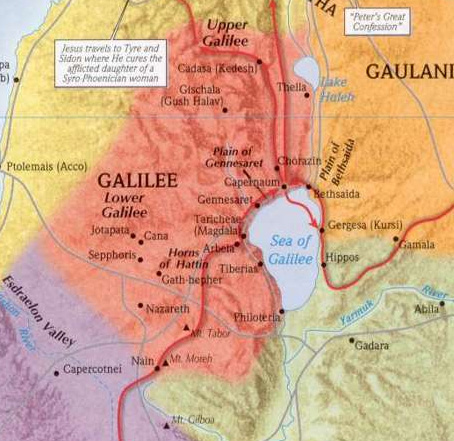 Nazareth
Through the eyes of a follower in Capernaum
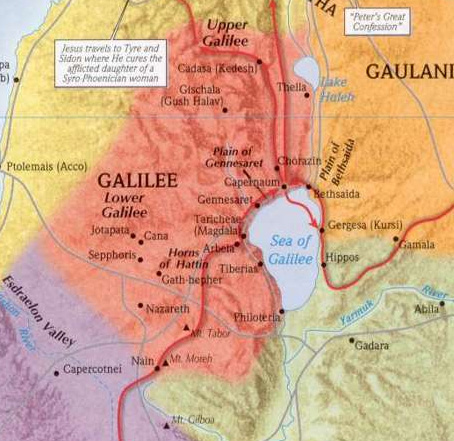 Capernaum
Through the eyes of a follower in Australia